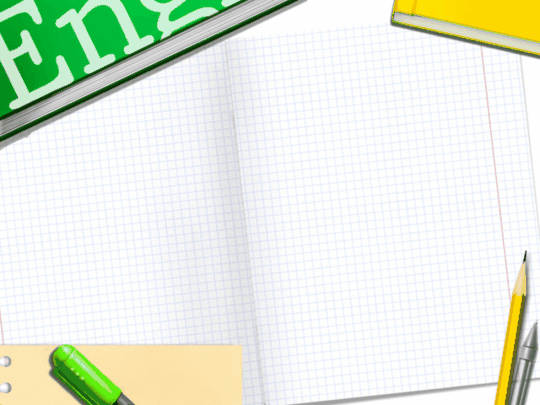 Тема урока
Пропорция. Основное свойство пропорции.
кр
ро
кн
сс
ас
а
ии
иг
ная
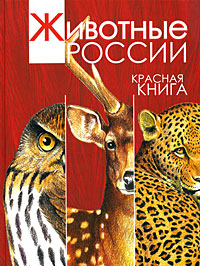 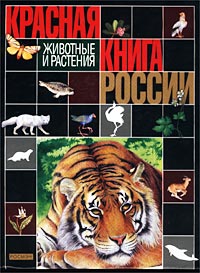 Красная книга Российской Федерации 
                   является официальным документом,   содержащим   свод сведений о  редких  и  исчезающих видах  животных  и  растений, а также необходимых мерах по их охране и восстановлению.
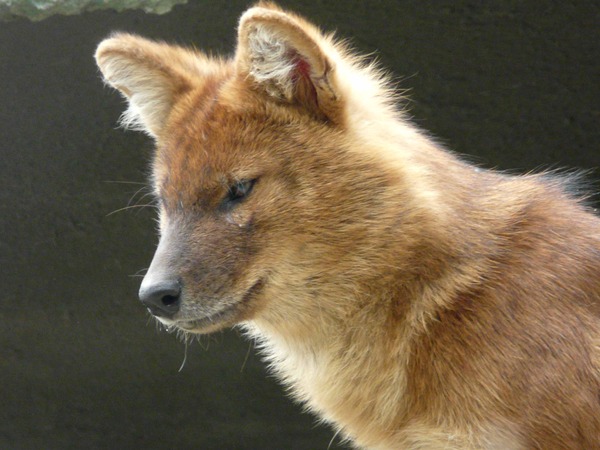 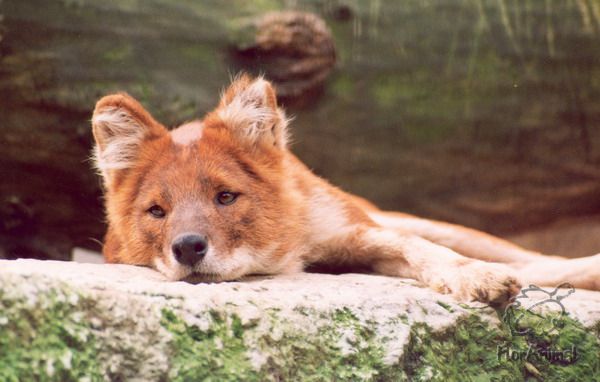 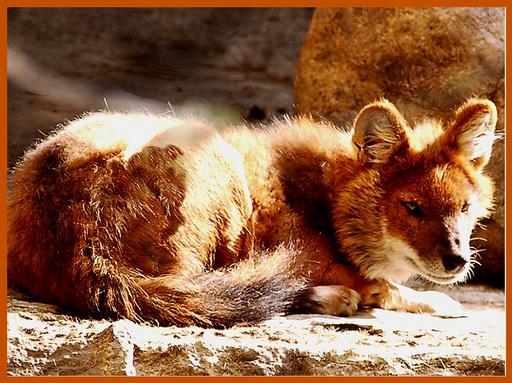 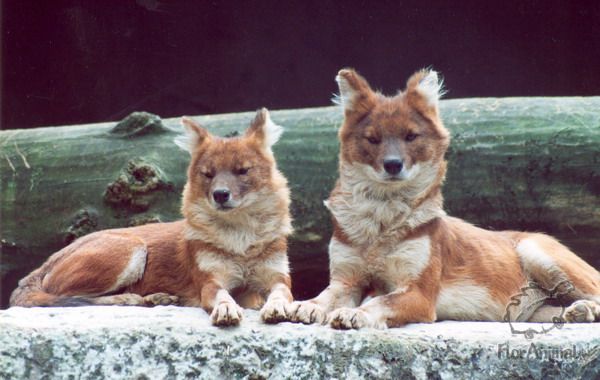 Решите уравнения, используя основное свойство пропорции:
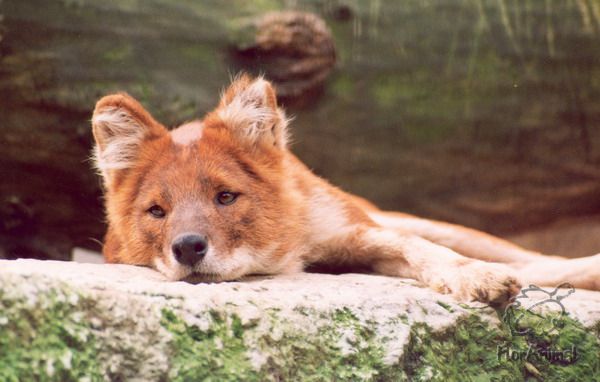 Красный волк - практически исчезнувший вид на территории России. Нет надежных доказательств и того, что он постоянно обитал в пределах страны когда-либо прежде.
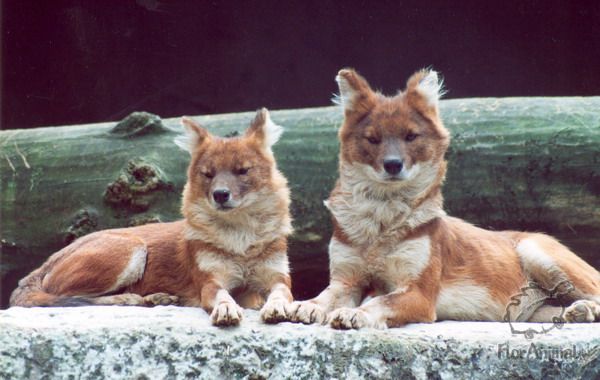 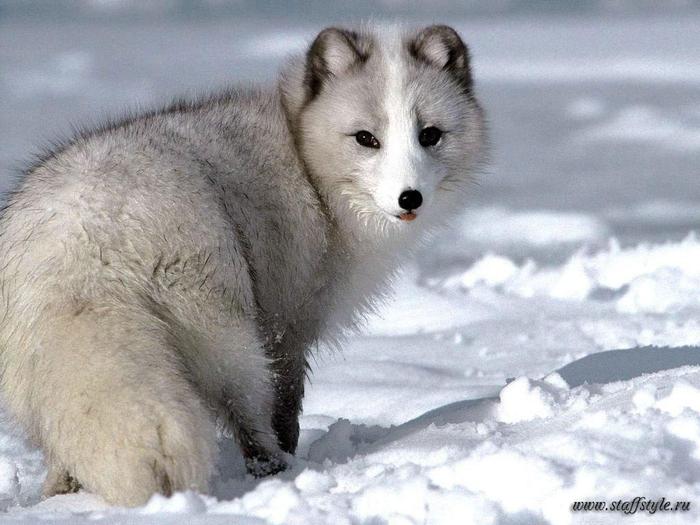 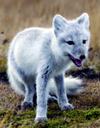 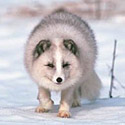 Из данных чисел составьте верную пропорцию и докажите, что она верна.
Г
О
Л
У
Б
О
Й
П
Е
С
Е
Ц
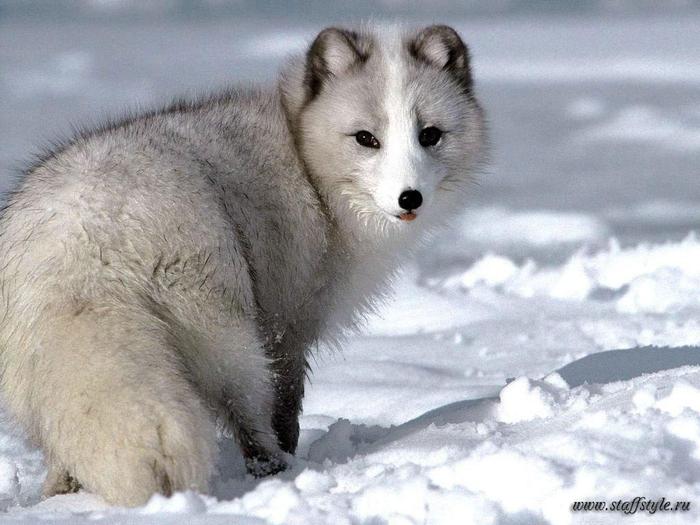 Голубой песец (медновский)            Находится под угрозой исчезновения, островной подвид, изолированный на стыке фаун двух континентов. Видимо, древнейшая изолированная популяция псовых.
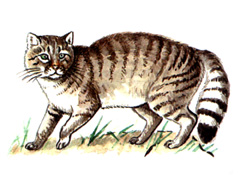 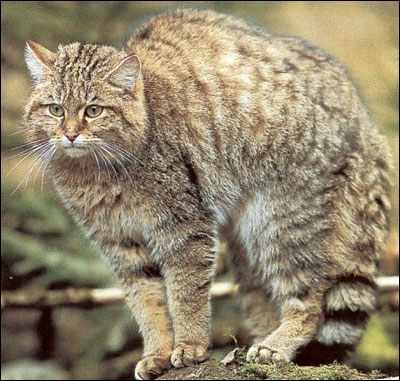 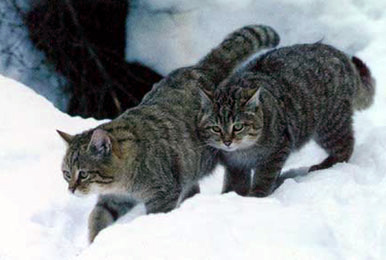 Из 112 кг железной руды получают 84 кг   железа.  Сколько  килограммов железа можно получить из 64 кг руды?
руда                  железо
112 кг                    84 кг
 64 кг                      ? кг
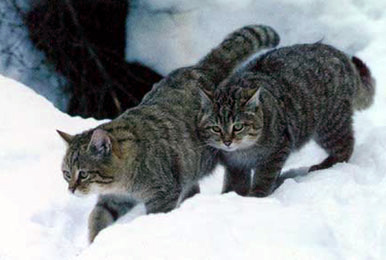 Кавказская лесная кошка       Редкий вид, имеющий малую численность  и   распространенный   на   ограниченной территории.   Иногда   объединяют  лесную кошку и близкую к ней степную кошку.
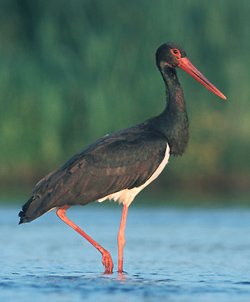 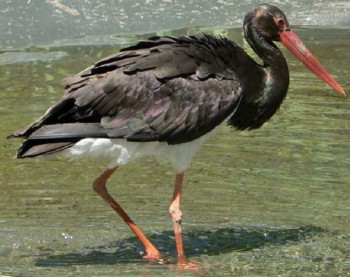 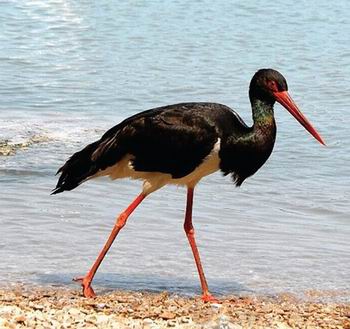 По краткой записи составьте задачу и решите её.
12          32
9             ?
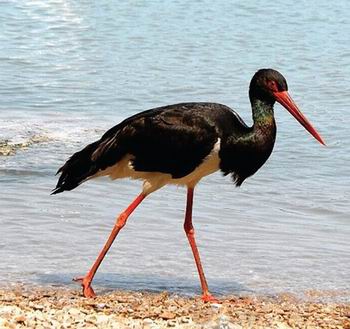 Ч е р н ы й     а и с т
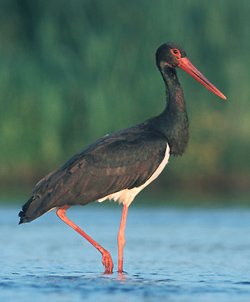 Чёрный аист  редкий вид
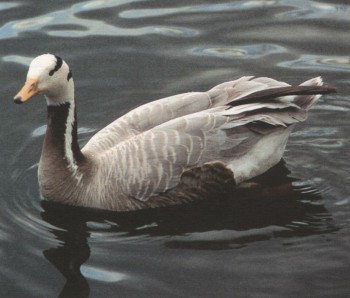 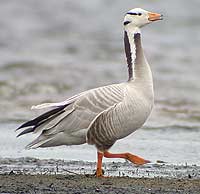 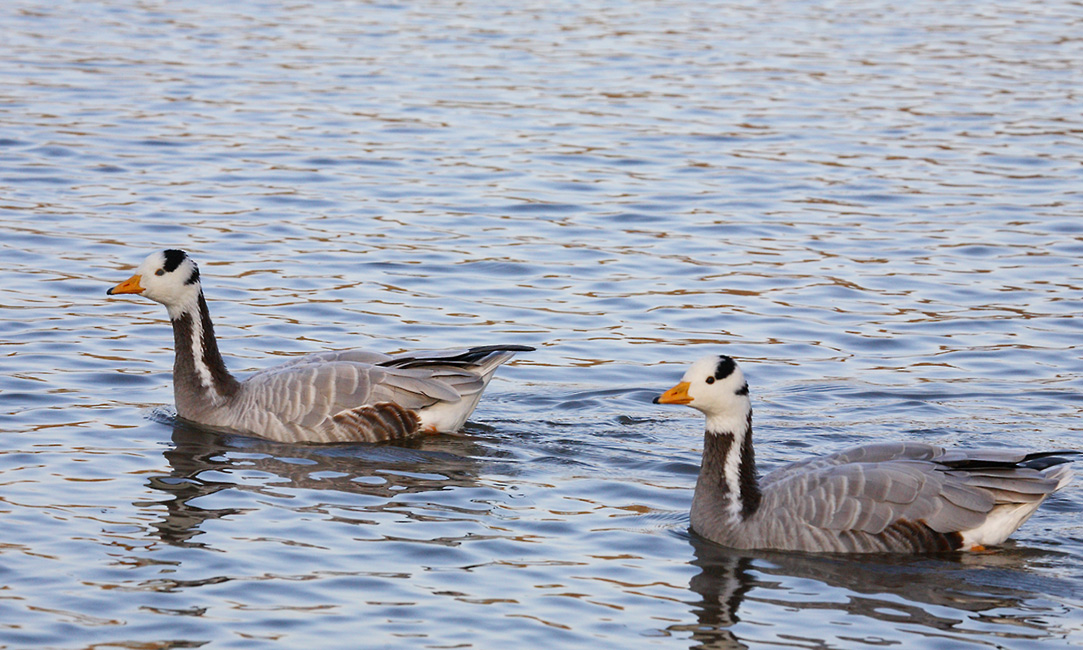 С помощью 6 одинаковых труб                                    	бассейн    заполняется   водой   за      24 минуты.  За  сколько  минут   можно заполнить бассейн с помощью 9 таких труб?
трубы             время
      6                 24 мин
      9                  ? мин
Горный гусьнаходящийся под угрозой исчезновения вид обитает на Алтае.
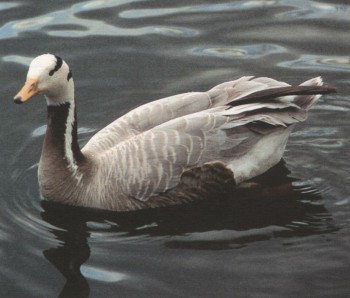 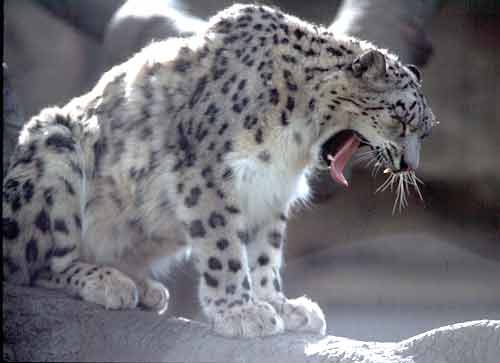 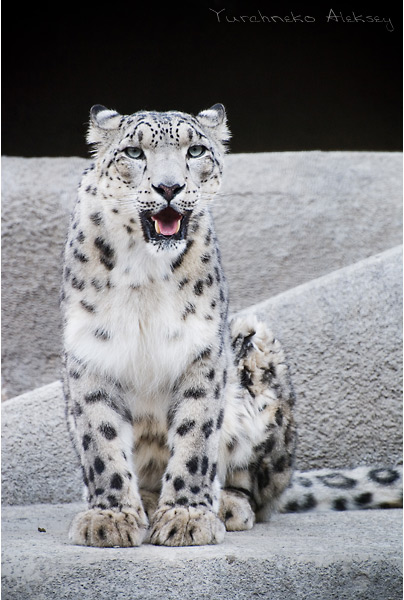 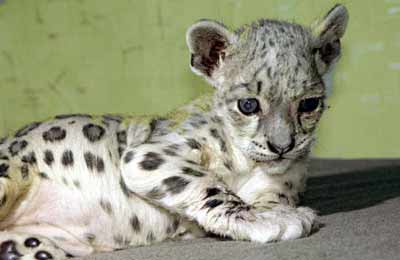 Для приготовления 8 голубцов требуется 600 г мясного фарша и 120 г риса.  Имеется   150 г  риса.   Сколько голубцов можно из него приготовить? Сколько  граммов  фарша  для   этого потребуется?
рис            голубцы
  120 г             8 шт.
  150 г               ? г
Для приготовления 8 голубцов требуется 600 г мясного фарша и 120 г риса.   Имеется   150 г  риса.  Сколько голубцов можно из него приготовить? Сколько  граммов  фарша  для   этого потребуется?
рис             фарш
  120 г             600 г
  150 г               ? г
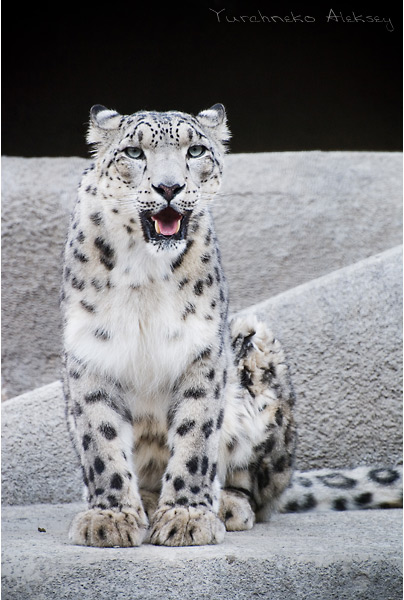 Снежный барс находящийся под угрозой исчезновения вид на периферии ареала. Единственныйпредставитель рода.
Гора знаний
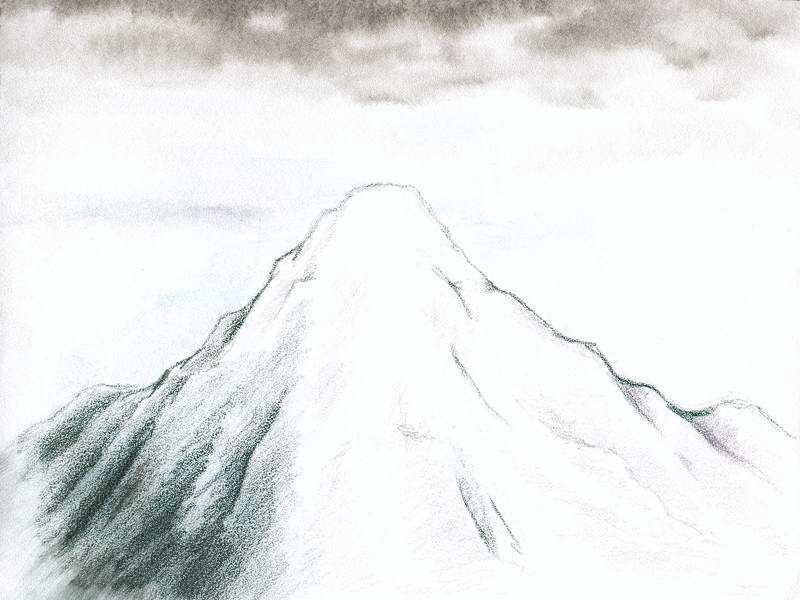 Уравнения и задачи
масштаб
Обратно пропорцио- нальные величины
Прямо пропорциональные величины
Основное свойство
Пропорция
Отношение
1. Что такое пропорция?
2.Сформулируйте основное свойство пропорции.
3. Как найти неизвестный крайний член пропорции?
4. Как найти неизвестный средний член пропорции?
5. Перечислить следствия из основного свойства пропорции.
Домашнее задание:§4, п.21,22, №813, №814, №819(б).
Спасибо!